識別子の読解を目的とした名詞辞書の作成方法の一試案
藤木哲也,早瀬康裕,井上克郎
大阪大学大学院
情報科学研究科
2010/1/26
1
背景
保守作業者は識別子名から関数や変数の役割，振舞い等を類推し理解を進める[1]
名称の意味を知らなければ類推不可
適切な命名がなされていなければ類推不可

自然言語用の辞書を活用することは困難
ソフトウェアにおける用法≠一般的な用法
    例．prefix ：文字列などの先頭≠接頭辞
[1] Latoza,Garlan,Hersleb,Myers:Program comprehension as factfinding,ESEC-FSE,pp.361-370(2007)
2010/1/26
2
提案手法
ソフトウェア中で用いられる名詞単語の説明を集めた辞書を作成

名詞に着目する理由
オブジェクト指向プログラム中の識別子名の多くに名詞が含まれる
使用される名詞の種類は膨大
名詞から様々な情報を取得可能
型,構造,動作の対象
2010/1/26
3
提案手法の概要
Javaソースコード集合から，目的の名詞に対するコメントを収集し，名詞とコメント集合のセットを作成
名詞を識別子名中に含む識別子へのコメント
コメント集合を要約，説明となりうる文を抽出
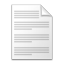 A indicate …
A is ...
A：A is … 
    use A for …
名詞：A
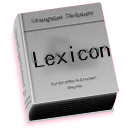 …use A for…
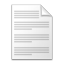 要約
説明文
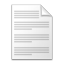 … As are …
辞書
コメント集合
ソースコード集合
識別子とコメント解析部
説明文作成部
2010/1/26
4
[Speaker Notes: コメントではある識別子の役割や振舞などが説明されており，
その説明の中には名詞から類推する内容が含まれていると考え
コメントベースの手法を提案する]
説明文作成方法の選択
辞書の質は説明文作成アルゴリズムに依存

既存の自動要約技術による説明文作成への適用可能性を調査
5つの名詞に対して説明文作成
	name,table,buffer,tree,node
商用自動要約ツールを利用
	Copernic Summarizer，Intellexer Summarizer
2010/1/26
5
実験結果の一部
Buffer：連想可能な文
StringBuffer is a variable size contiguous indexable array of characters.
A class for reading arbitrary numbers of bits from a byte array.
Tree:説明と無関係な文
This will invoke either updateTree with the root element, or handleChange.
Create a JPanel containing a tree of JInput sources.

目的の単語ではなく，特定のクラスを説明する文が選択
一文そのまま抜き出すので，説明と関係のない部分も多く含まれる
2010/1/26
6
[Speaker Notes: 実験結果の一部を示す，ここで示す結果はそれなりに良い説明文が作成されたものと，そうでないものである．

Bufferからは赤い部分のようにデータを保持するものであるといったことが記述されており，bufferの持つ意味と近い文が得られた

しかし一方treeの説明文としてはある特定のクラスに関する説明だけが記述されており，Treeへの説明となりそうな文は得られなかった．]
説明文作成方法の試案
case
handles
the
string
収集したコメント群に複数回出現するフレーズを説明文として活用
コメント文を構文解析しグラフ化
単語を頂点，修飾被修飾関係を有向辺
グラフ群に頻出する部分構造を抽出
グラフマイニング
class
simple
This
2010/1/26
7
まとめと今後
ソースコード中のコメントを利用して，識別子に用いられる名詞単語の辞書作成の試案

頻出フレーズからどのように説明文を作成するのか
複数フレーズを組み合わせ説明文作成
説明として適当なフレーズを得るために
同義語や類義語を同一の単語として扱う
文章の構造は異なるが，意味が似ている文の存在
なるべく同一のグラフ構造に変換
2010/1/26
8